Pertemuan I
Defri Kurniawan, M.Kom
defri.kurniawan@dsn.dinus.ac.id
RENCANA KEGIATAN PERKULIAHAN SEMESTER
Kemampuan yang Diharapkan
Mahasiswa dapat mengingat kembali akan pentingnya memahami struktur data array, struktur, pointer serta penggunaanya dalam fungsi dan prosedur
Mahasiswa dapat memahami ADT Stack dan mengimplementasikannya dengan menggunakan tabel
Materi yang harus dikuasai
Array
Struktur
Pointer
Fungsi
Prosedur
Review
Type Data (Review)
Tipe data dasar
Bilangan Boolean
Bilangan Bulat
Bilangan Riil
Karakter
String
Tipe data Enumerasi
Tipe data Bentukan
Array
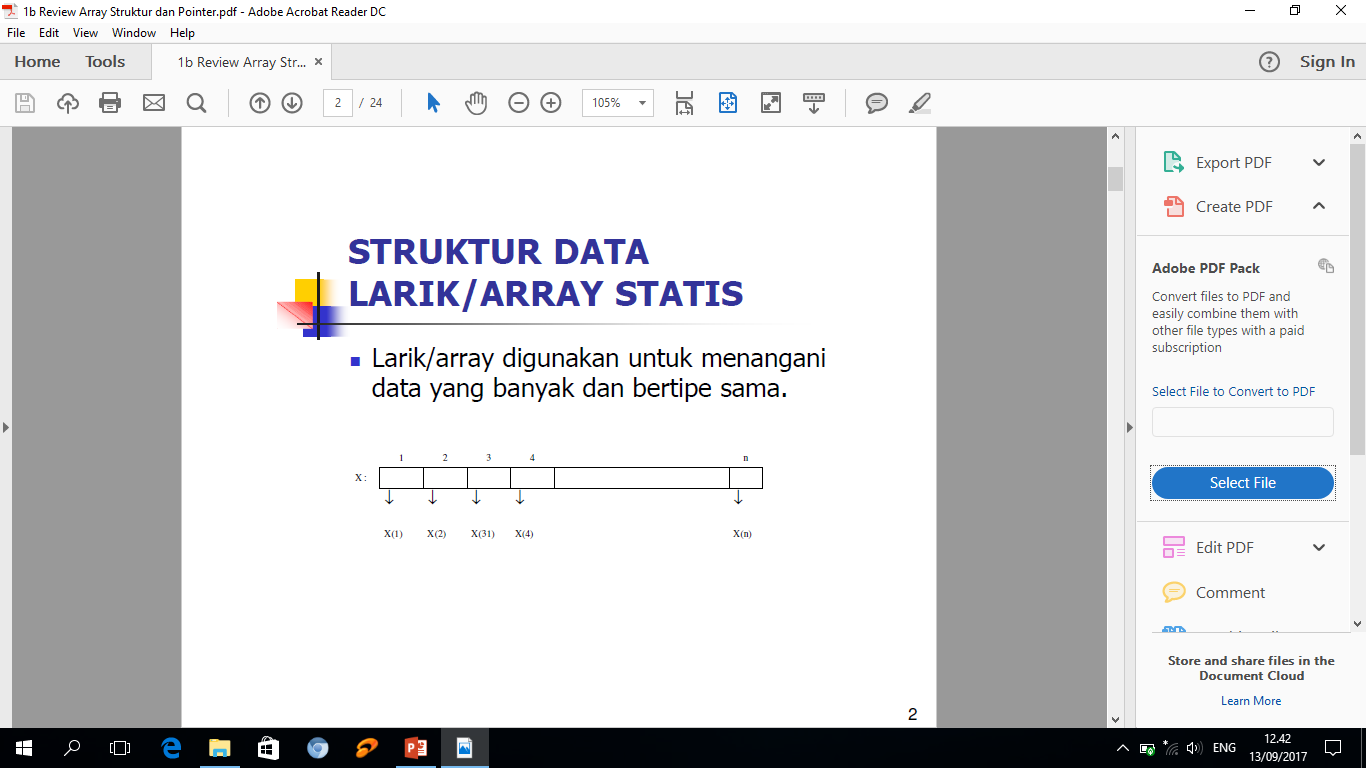 Struktrur
Struct merupakan perintah yang dapat digunakan untuk membuat struktur dari suatu record. 
Sebuah record bisa memiliki domain yang heterogen. Sebagai contoh, sebuah record yang merepresentasikan tentang seseorang memiliki atribut berupa nama yang bertipe string, umur yang bertipe integer, dan tinggi yang bertipe double

Materi Struct
INF108-M15.pdf
Type Bentukan (Review)
Type adalah himpunan nilai dan sekumpulan operator yang terdefinisi
Dalam konteks fungsional, mendefinisikan type adalah mendefinisikan :
Nama dan struktur type
Selektor
Konstruktor
Predikat
Fungsi – fungsi lain
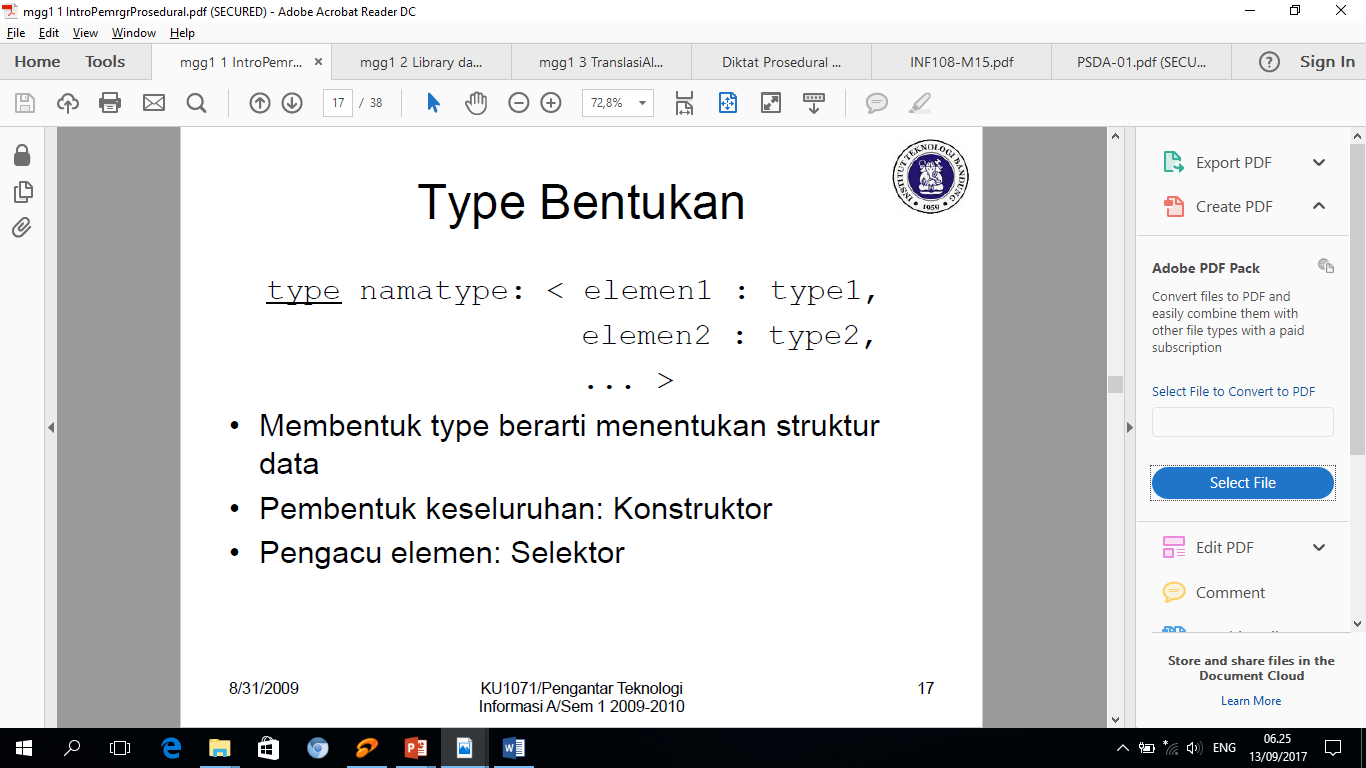 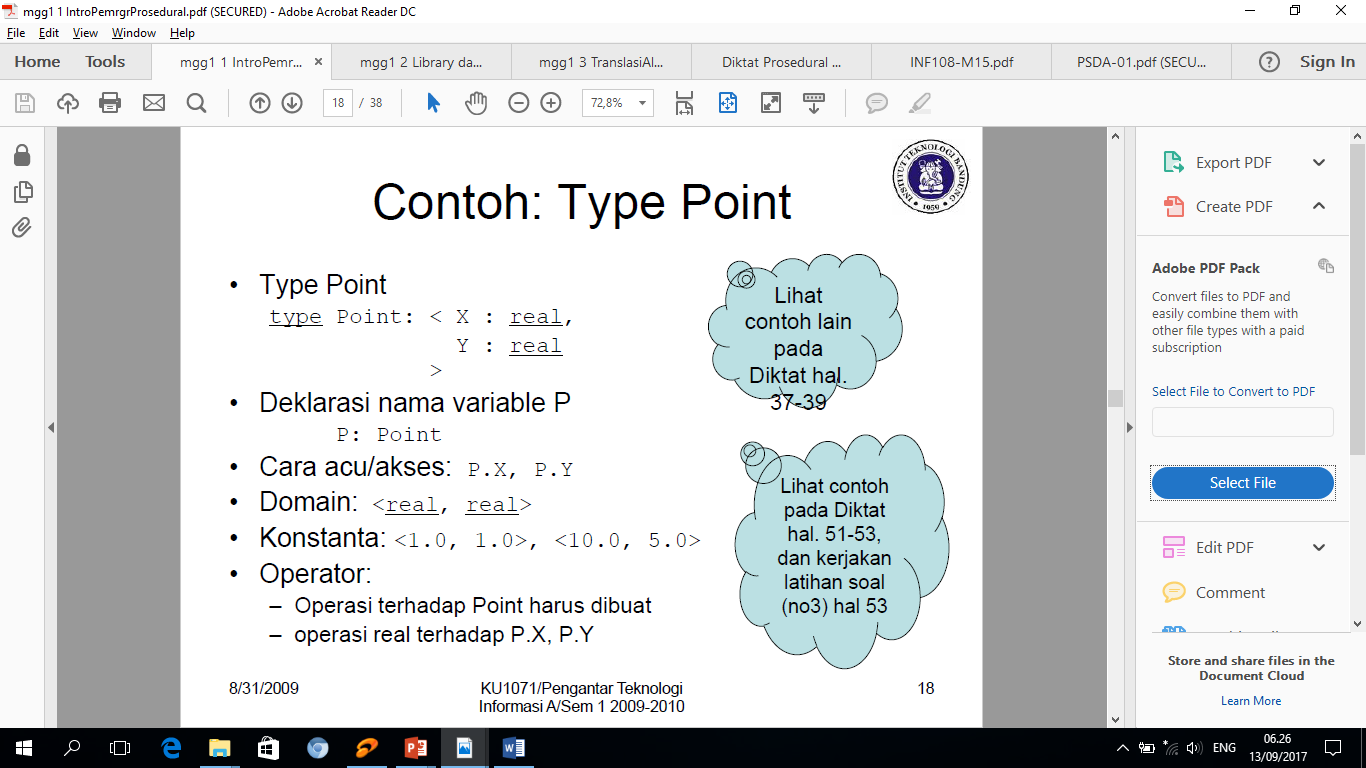 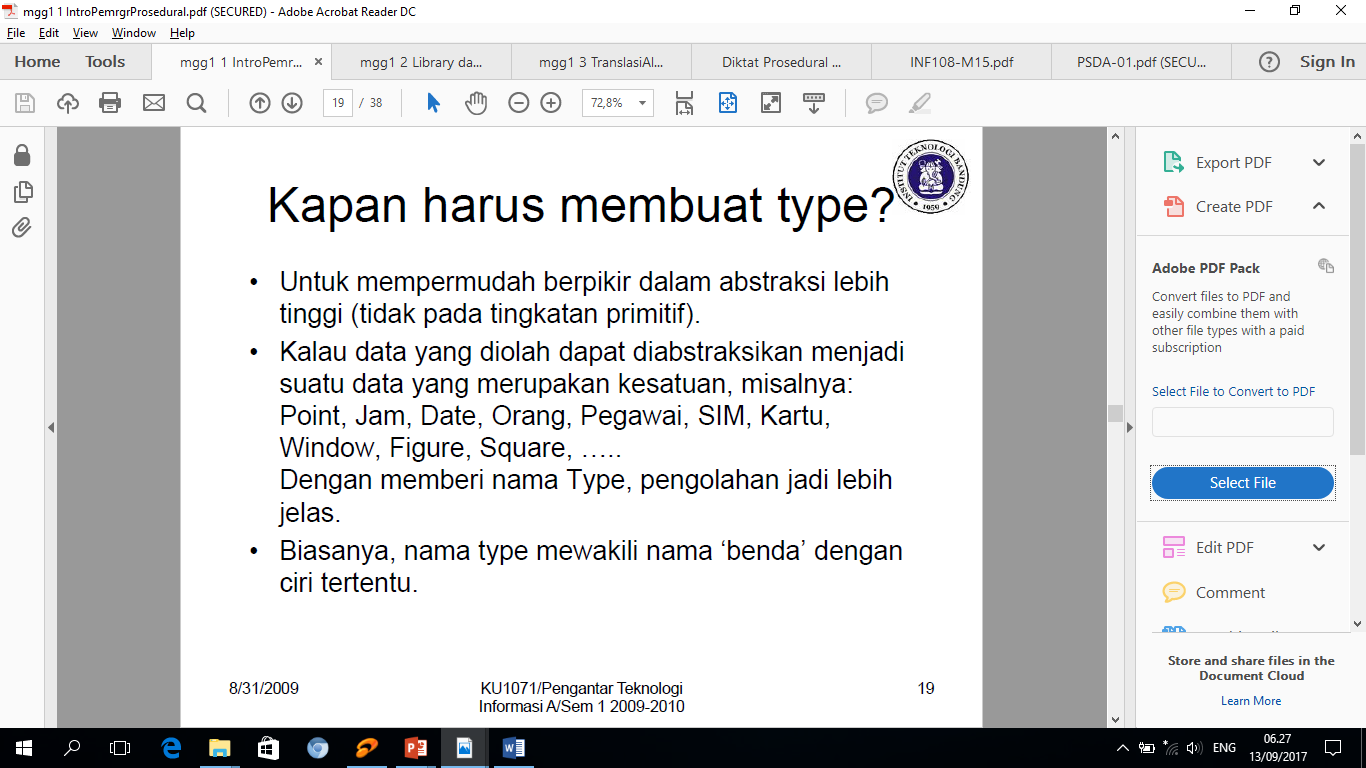 Abstract Data Type
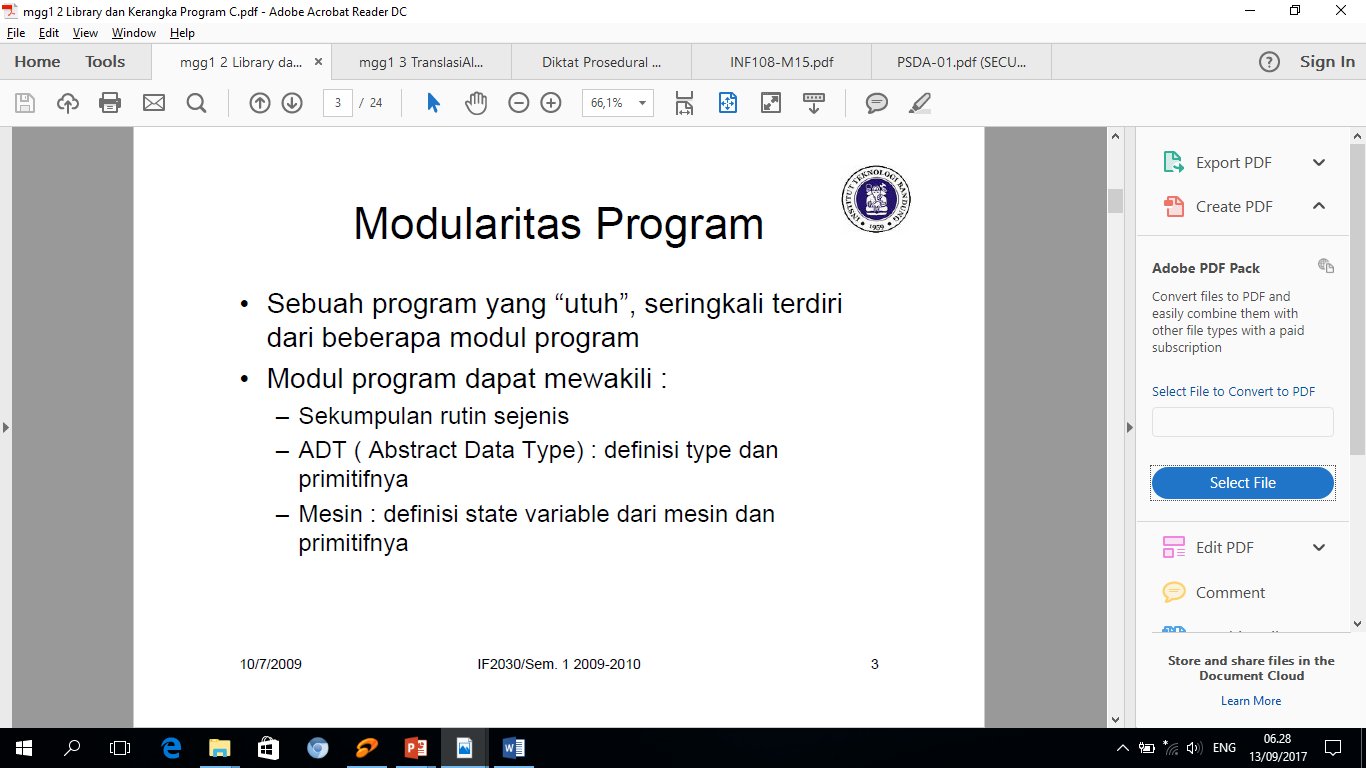 Abstract Data Type (ADT)
Type dan sekumpulan primitif (operasi dasar) terhadap type tersebut
Definisi type dari ADT dapat mengandung definisi ADT lain.  Contoh :
ADT Waktu ;  ADT Jam,  ADT Date
ADT Garis  ;  2 Point
ADT Segi4  ;  2 Point (Top/Left) ,  (Bottom/Right)
Abstract Data Type (ADT)
Primitif,  dalam konteks prosedural diterjemahkan menjadi fungsi atau prosedur.
Konstruktor
Selektor
Prosedur
Destruktor
Operator : arithmetic, relational
Predikat lain
Operasi lain
Contoh : Date, Time, Point, Line, Rectangle
Pointer
Pointer
Pointer merupakan struktur data yang dinamis
Variable yang di deklarasikan menunjuk pada lokasi alamat memori dalam RAM
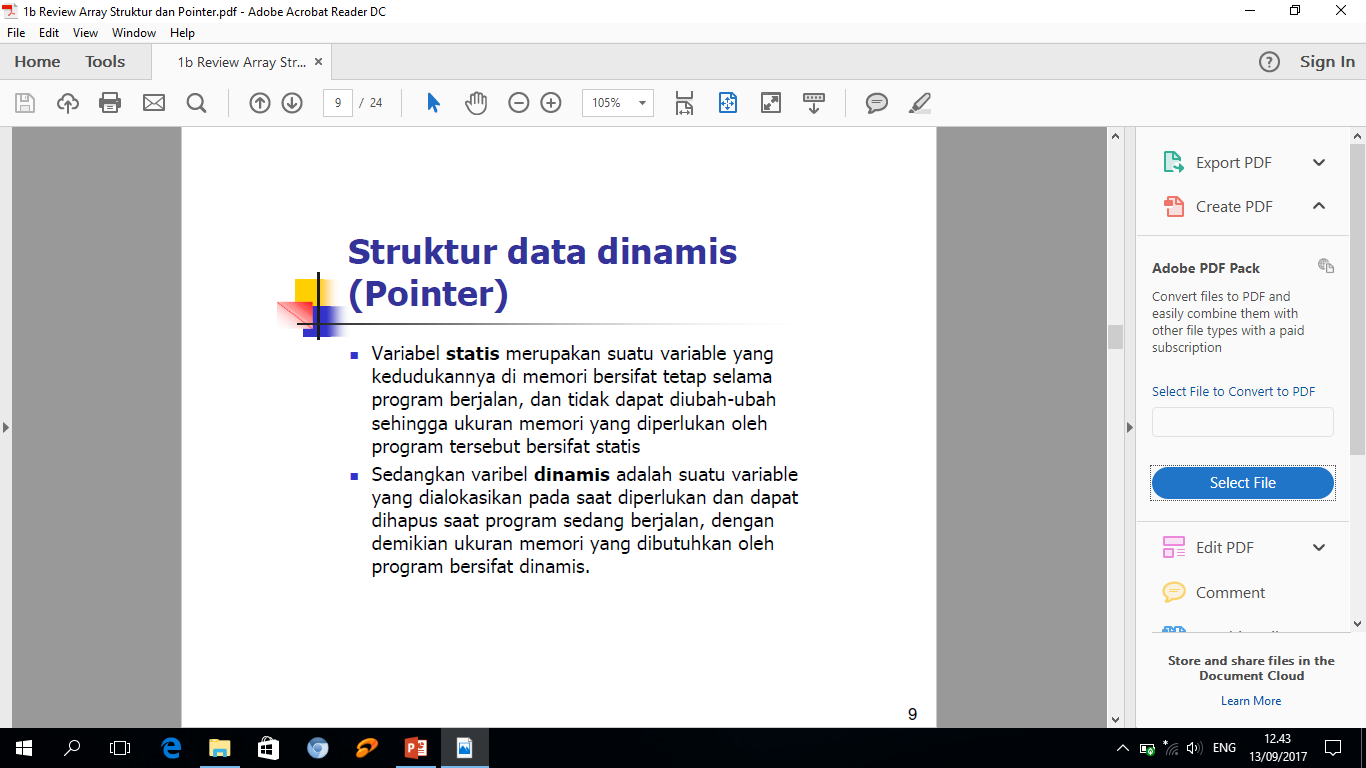 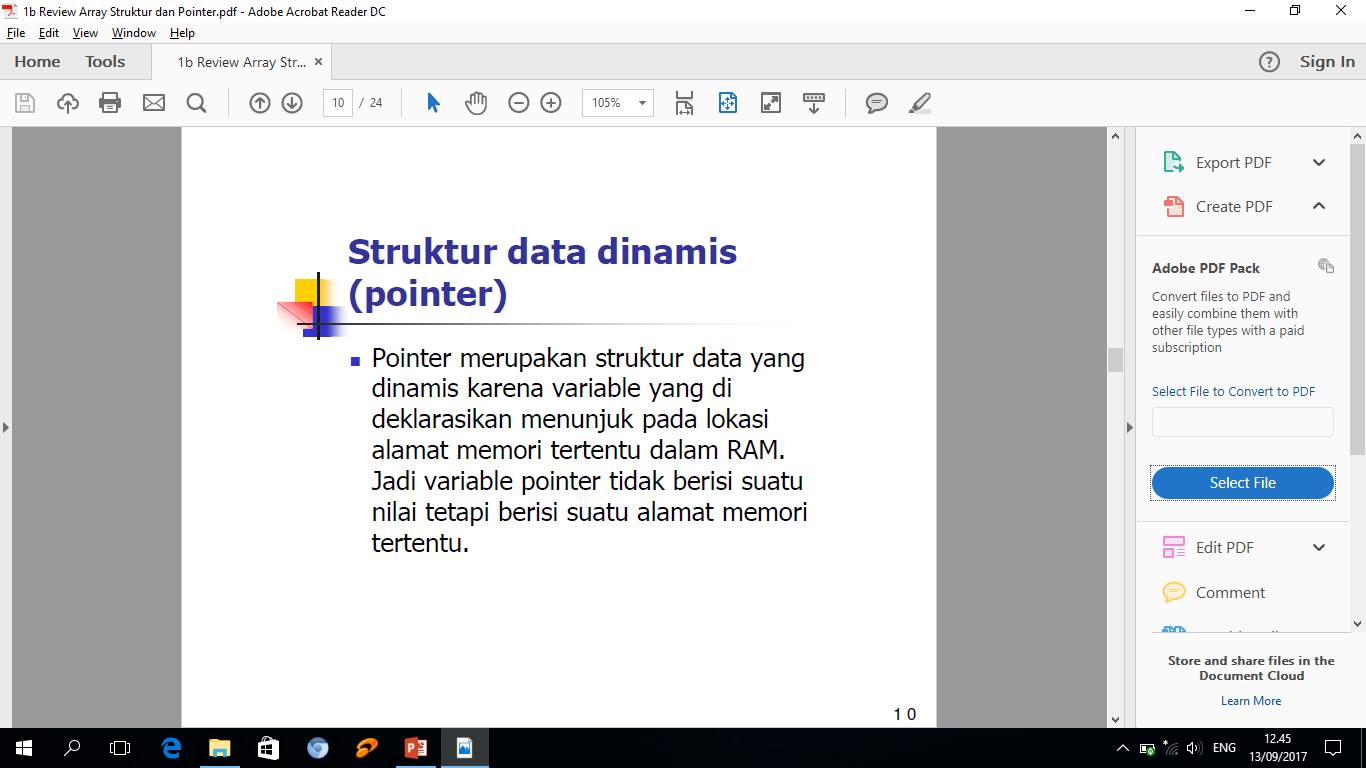 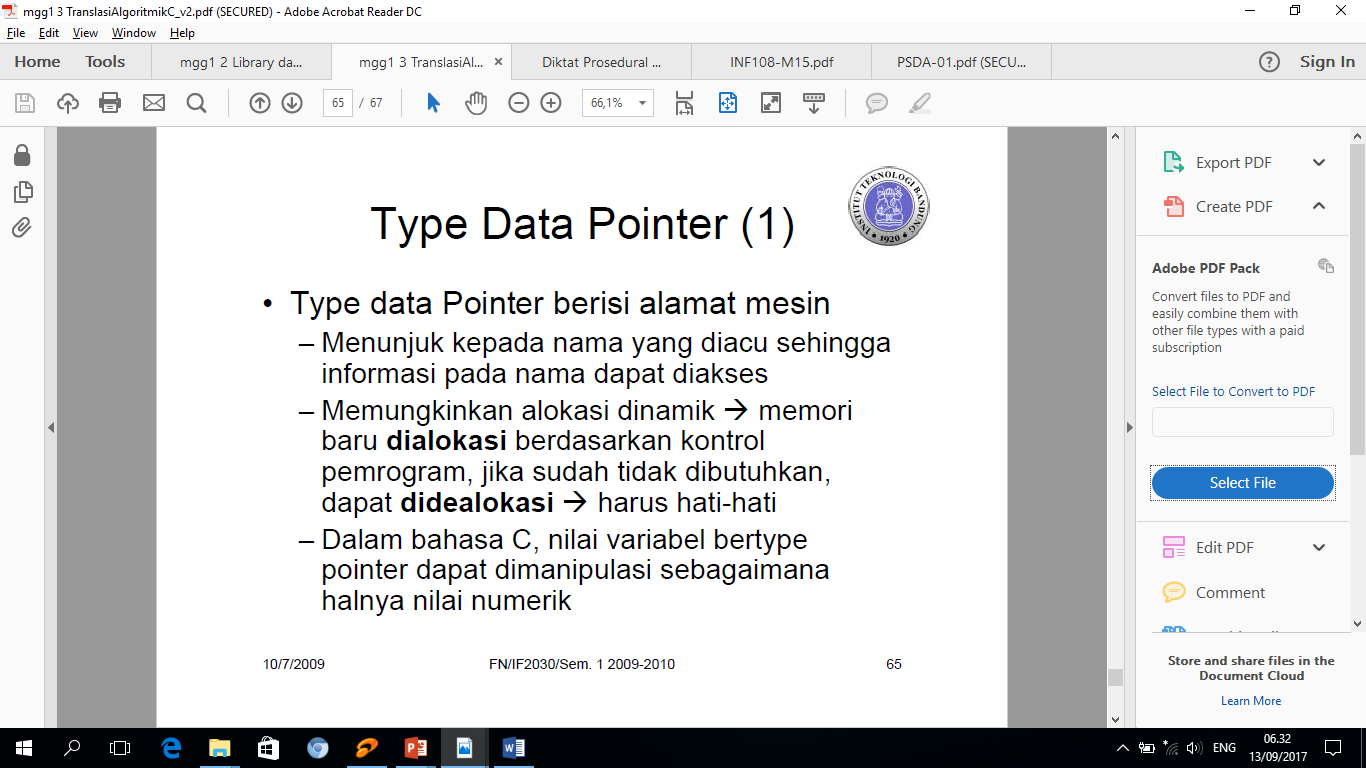 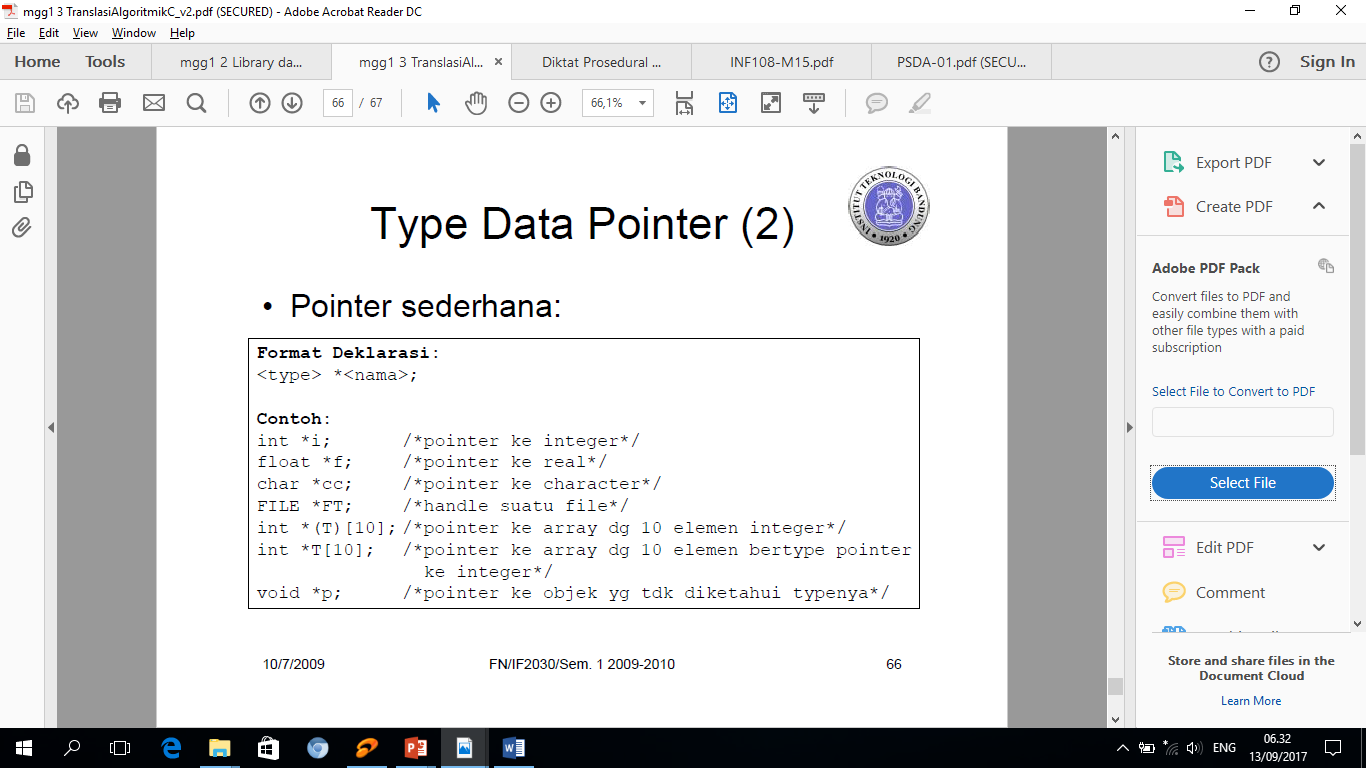 (1)
int i=15, j, *p, *q;
& operator difference
Mengambil alamat suatu variabel
Nilai i=15 dimasukkan ke dalam i, 
(Sesuai dengan variabel)
* Operator reference
Mengambil nilai dari alamat suatu variabel
(2)
p = &i;
p mengarah ke alamat variabel i
Yaitu 1080.
(1)
int i=15, j, *p, *q;
& operator difference
Mengambil alamat suatu variabel
Nilai i=15 dimasukkan ke dalam i, 
(Sesuai dengan variabel)
* Operator reference
Mengambil nilai dari alamat suatu variabel
(2)
p = &i;
p mengarah ke alamat variabel i
Yaitu 1080.
(3)
*p = 20;
& operator difference
Mengambil alamat suatu variabel
Nilai 20 diarahkan ke alamat p. 
Karena p juga mengarah ke alamat i,
Maka nilai dari i = 20
* Operator reference
Mengambil nilai dari alamat suatu variabel
(4)
j = 2 * *p;
(5)
q = &i
p mengarah ke alamat variabel i Yaitu 1080.
int i=15, j, *p, *q;
& operator difference
Mengambil alamat suatu variabel
p = &i;
* Operator reference
Mengambil nilai dari alamat suatu variabel
*p = 20;
j = 2 * *p;
q = &i
Stack
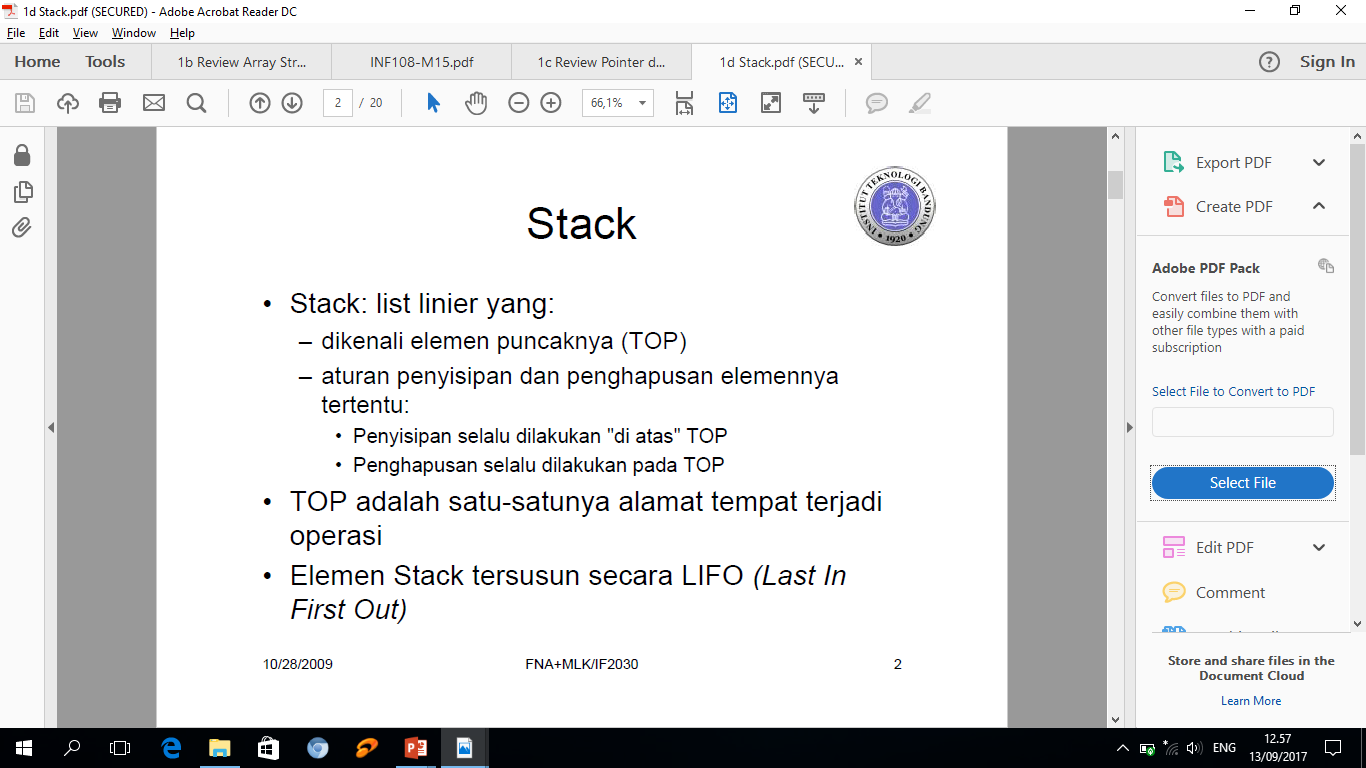 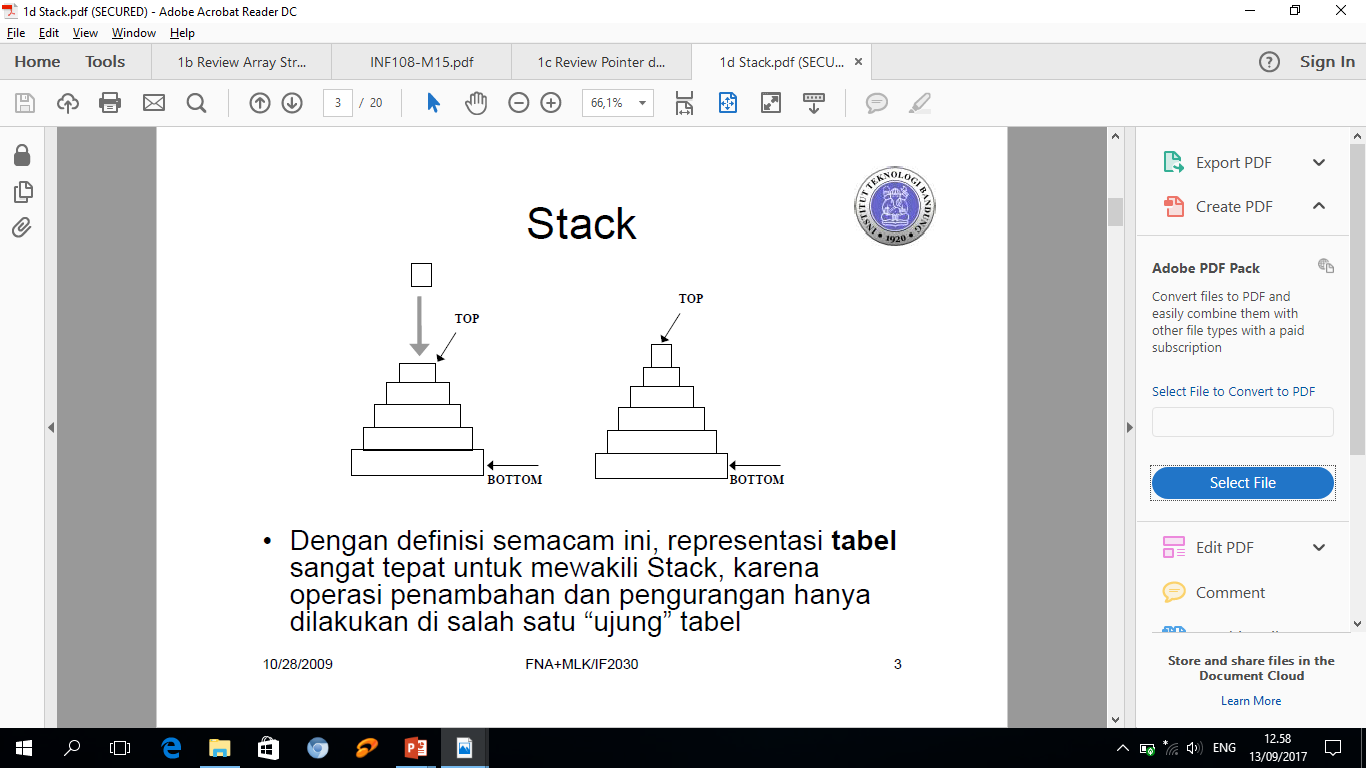 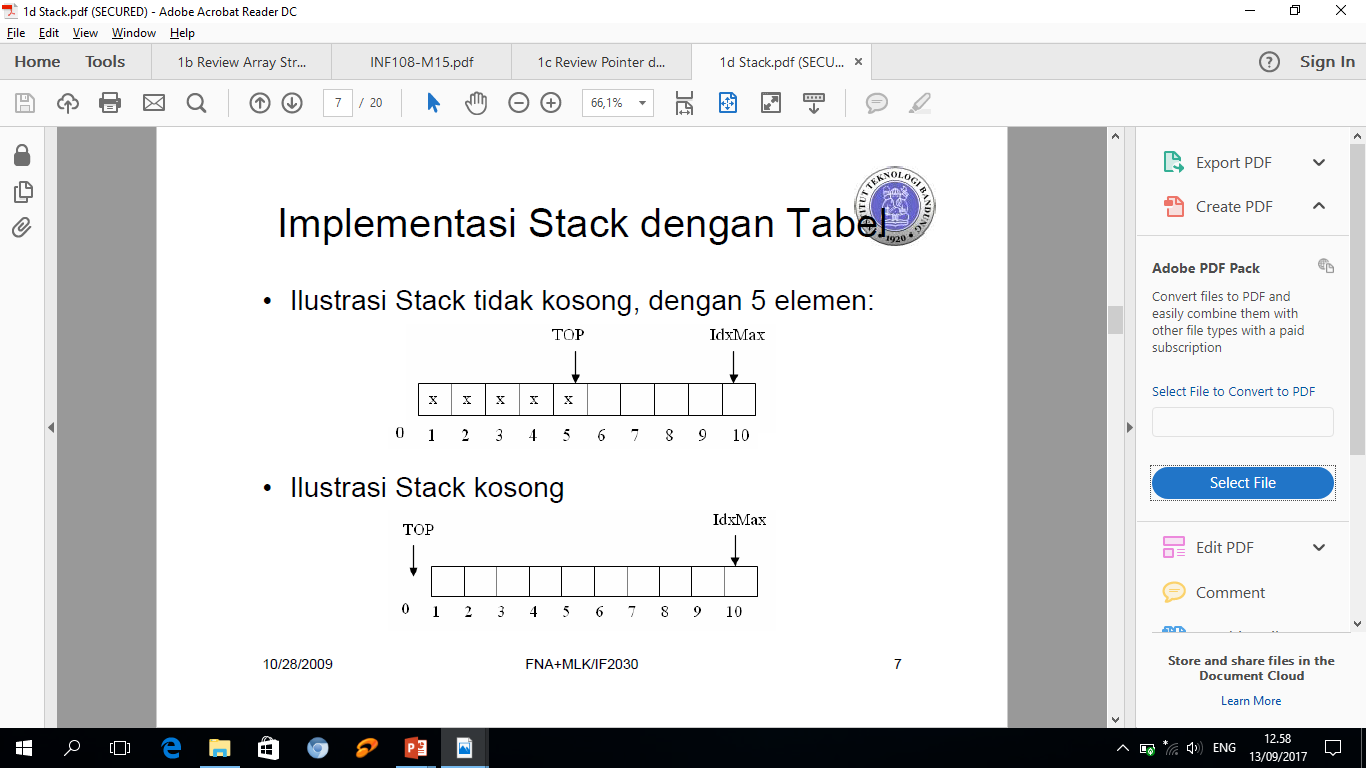 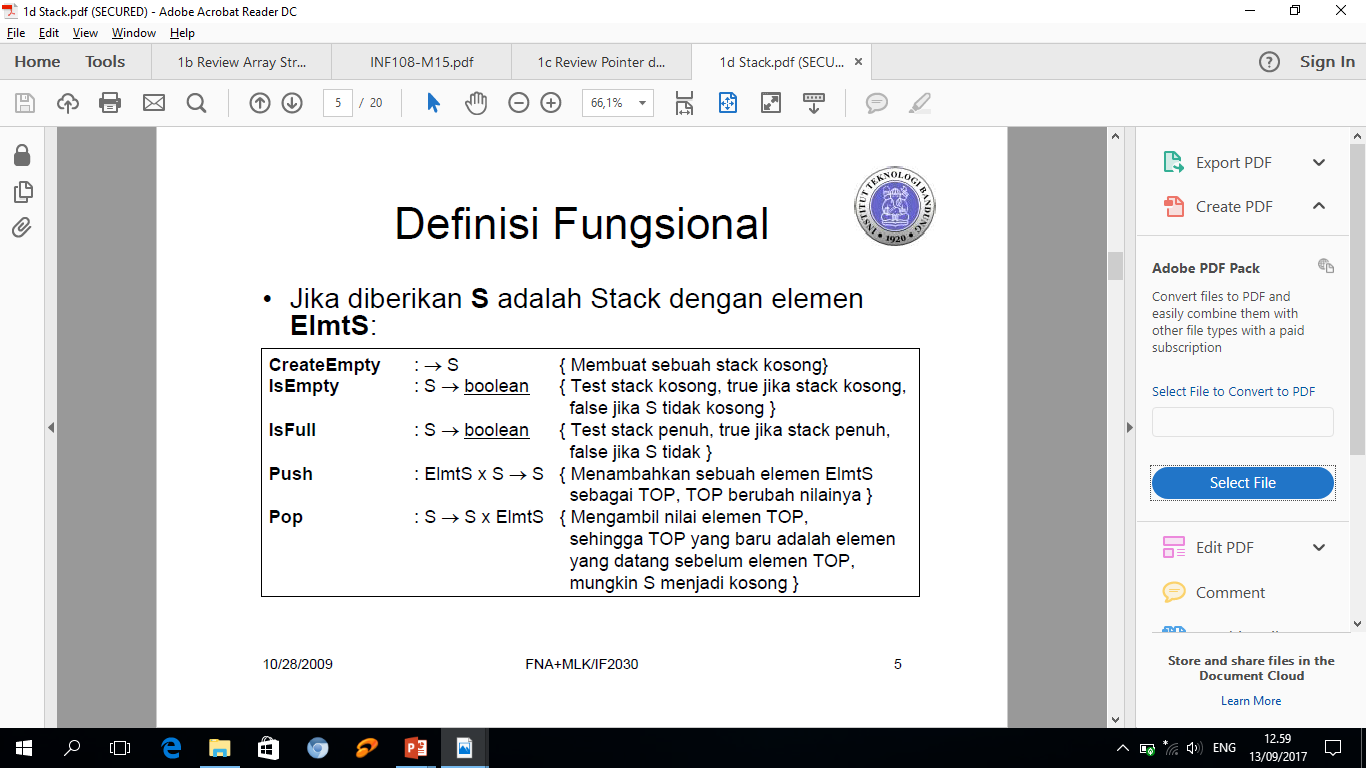 TERIMA KASIH
POST TEST
1. Sebutkan tipe-tipe data yang Anda ketahui?!

2.  Apa yang Anda ketahui tentang tipe data bentukan?! Berikan contohnya!

3. Jelaskan apa kegunaan dari Struct?!

4. Jelaskan apa yang Anda pahami tentang: 
    a. Struktur data statis
    b. Struktur data dinamis

5.Jelaskan apa yang dimaksud tipe data pointer dan berikan contohnya!